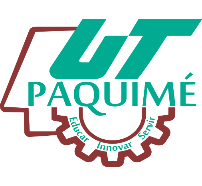 CONTRALORÍA SOCIAL 2023“PRODEP 2024”
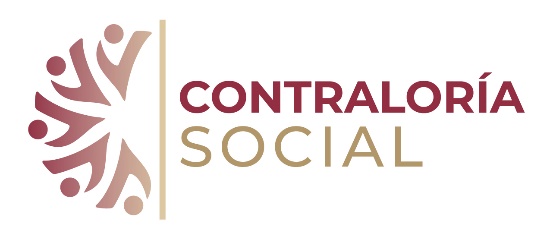 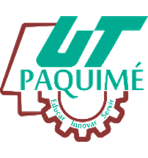 Introducción a la Contraloría Social¿Qué es Contraloría Social?
Conforme a la Ley General de Desarrollo Social, CS constituye una práctica de  transparencia y rendición de cuentas que promueve la participación de los beneficiarios de los programas en la vigilancia de la aplicación adecuada de los recursos federales destinados a las instituciones a través de programas de apoyo.

La UTPaquimé ha sido beneficiada por los programas PRODEP 2023.
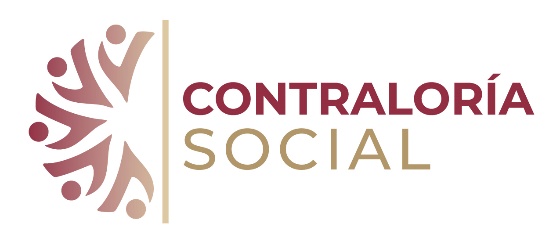 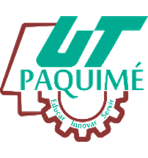 OBJETIVO GENERALOBJETIVO ESPECÍFICO
Conocer las disposiciones en materia de promoción de Contraloría Social, con el propósito de que los beneficiarios o integrantes del Comité de Contraloría Social realicen el seguimiento, supervisión y vigilancia de la correcta aplicación de los recursos públicos federales.




Brindar las herramientas necesarias para que los beneficiarios o integrantes del Comité de Contraloría Social en las Instancias Ejecutoras del programa federal apliquen las estrategias de Contraloría Social, usen los documentos y promuevan dicha actividad.
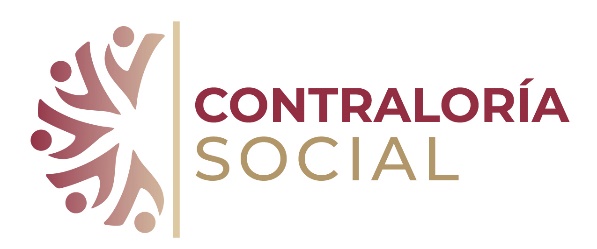 ¿Qué es el Comité de Contraloría Social?
Es la organización social constituida por los beneficiarios del programa de Desarrollo Social a cargo de las Dependencias para el seguimiento, supervisión y vigilancia de la ejecución del Programa
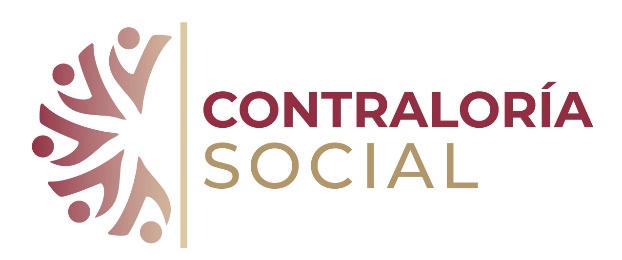 ACTIVIDADES DE LOS INTEGRANTES DEL COMITÉ DE CS
El mecanismo consiste en realizar actividades de:
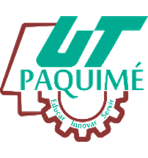 Difusión
Capacitación
Constitución de Comité de CS
Realizar Reuniones con beneficiarios
Vigilancia de los recursos
Captar y Canalizar quejas o denuncias
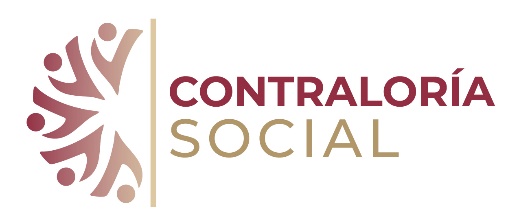 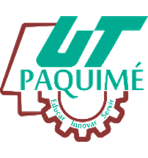 FUNCIONES DEL CCS
Vigilar que se difunda información suficiente, veraz y oportuna sobre la operación del programa federal. 
Vigilar que el ejercicio de los recursos públicos para las obras, apoyos o servicios sea oportuno transparente y con apego a lo establecido en las reglas de operación. 
Vigilar que los beneficiarios del programa federal cumplan con los requisitos para tener esa característica. 
Vigilar que se cumpla con los periodos de ejecución de las obras o de la entrega de los apoyos o servicios. 
Vigilar que exista documentación comprobatoria del ejercicio de los recursos públicos y de la entrega de las obras, apoyos o servicios. 
Vigilar que el programa federal no se utilice con fines políticos, electorales, de lucro u otros distintos al objeto del programa federal. 
Vigilar que el programa federal no sea aplicado afectando la igualdad entre mujeres y hombres. 
Vigilar que las autoridades competentes den atención a las quejas y denuncias relacionadas con el programa federal. 
Recibir las quejas y denuncias sobre la aplicación y ejecución de los programas federales, recabar la información de estas y, en su caso, presentarlas junto con la información recopilada a la Representación Federal o Estatal, a efecto de que se tomen las medidas a que haya lugar.
Recibir las quejas y denuncias que puedan dar lugar al financiamiento de responsabilidades administrativas, civiles o penales relacionadas con los programas federales, así como turnarlas a las autoridades competentes para su atención (Instancia Normativa y al OEC o a la SFP).
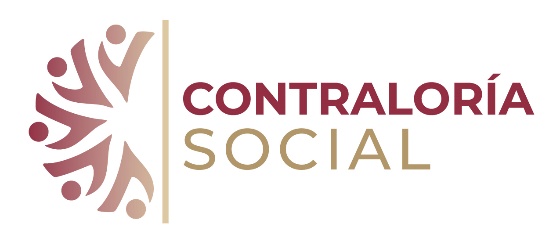 COMPROMISOS DEL CCS
Tomar la capacitación para realizar las actividades de CS por parte del RCS de las IES,
Solicitar al RCS de la IE la información pública relacionada con la operación del Programa,
El RCS en la Instancia Ejecutora deberá realizar reuniones con los beneficiarios de los programas federales, con la participación de los integrantes de los Comités, a fin de promover que realicen actividades de contraloría social, así como de que expresen sus necesidades, opiniones, quejas, denuncias y peticiones relacionadas con los programas federales.
Registrar en el informe(s) el(los) resultado(s) de las actividades de contraloría social realizadas, así como dar seguimiento, en su caso, a los mismos; 
Supervisar que se apliquen correctamente los recursos al 100% y que se haya adquirido lo que se autorizó comprar en el anexo de ejecución del convenio de apoyo y levantar minutas.
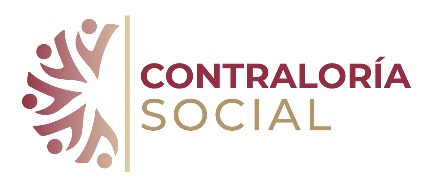 6 OBJETIVOS DE REUNIONES DEL CCS
Constituir el Comité de Contraloría Social
Capacitar a los integrantes del Comité de Contraloría Social
Supervisar la distribución de los Materiales de Difusión.
Supervisar los gastos al cierre del ejercicio.
Elaborar el reporte final de quejas y denuncias y acciones de mejora.
Realizar el informe final de CCS.
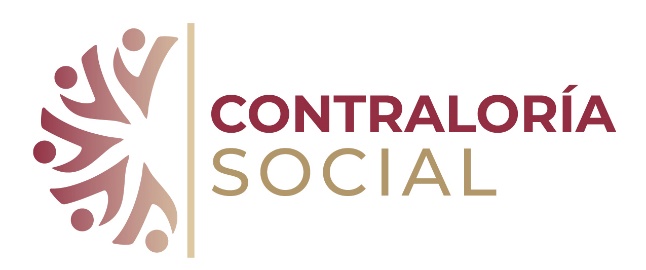 DESCRIPCIÓN DEL PROGRAMA Y BENEFICIARIOS
PRODEP 2023 (PROGRAMA PARA EL DESARROLLO PROFESIONAL DOCENTE. Con un beneficio de $20,000.00 pesos

Para el caso del PRODEP se entenderán como beneficiarios a los docentes y cuerpos académicos de las Universidades Tecnológicas y Politécnicas que reciben beneficios del Programa.
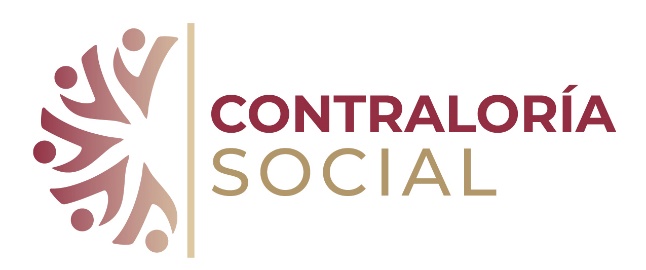 Documentos normativos
Lineamientos de contraloría social
Ley General de Desarrollo social
Reglas de Operación del PRODEP
Reglamento de la Ley General de Desarrollo Social
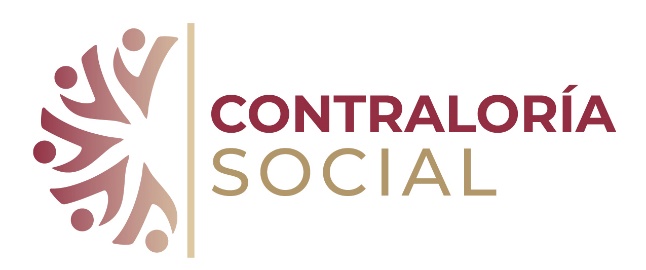 Formatos de Contraloría Social
Anexo 1. Acta de constitución de CCS
Anexo 2. Acta de sustitución  de CCS
Anexo 3. Minuta 
Anexo 4. Informe del CCS 
Anexo 5. PITCS S247
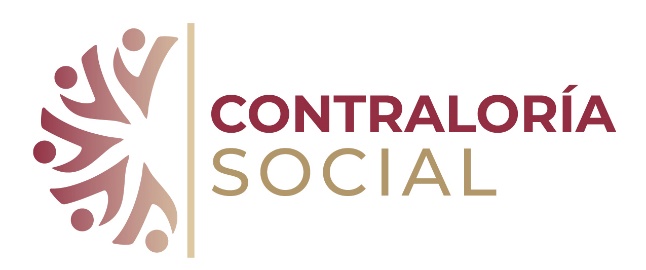